Mecânica4300153 – Segundo semestre de 2022
17a Aula. Aplicações da Dinâmica da Rotação
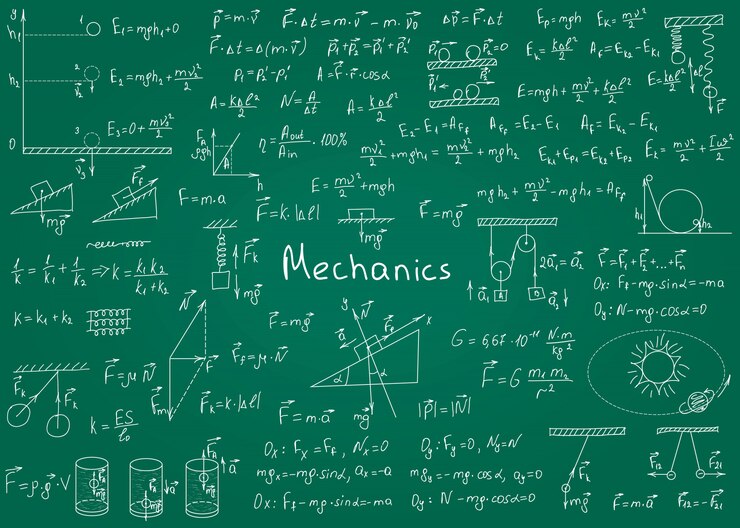 Nilberto Medina e Vito Vanin
medina@if.usp.br, vanin@if.usp.br
20/10/2022
Dinâmica Rotacional
Livro texto - HRK
9.1 Torque
9.2 Inércia Rotacional e Segunda Lei de Newton
Objetivos

Definir a grandeza que tem na rotação o papel que a força desempenha na translação
Definir a grandeza que tem na rotação o papel que a massa desempenha na translação
Determinar a equação de movimento da rotação a partir da 2ª lei de Newton
Entender qual é a grandeza representada pelo momento angular
Aplicar a casos específicos
Vamos nos limitar à rotação em torno de um eixo fixo.
As grandezas da rotação dependem do eixo de maneira complicada; a generalização é muito mais elaborada que no caso da translação.
Como alterar o estado de rotação
Abrir/fechar uma porta exige força em uma direção adequada.
9.1 Torque
Analogia entre movimento de rotação e translação
Torque  torção = torcer
Força  empurrar/puxar
b)
c)
a)

e)
f)
d)
Uma força aplicada de modo que a linha de ação passa pelo centro ou eixo de rotação NÃO promoverá rotação.
Definição geral de torque
Força radial
Força tangencial
Braço de alavanca
Braço de alavanca é a distância perpendicular entre a ação da força e o eixo de rotação
Eixo perpendicular ao slide
Representação matemática  Produto vetorial
projeção radial
tem duas componentes
projeção tangencial
Torque é o produto entre a distância entre o ponto de aplicação e a origem e a força tangente (2)
Determinante da matriz
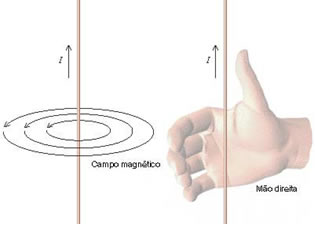 Regra da mão direita
Direção e sentido

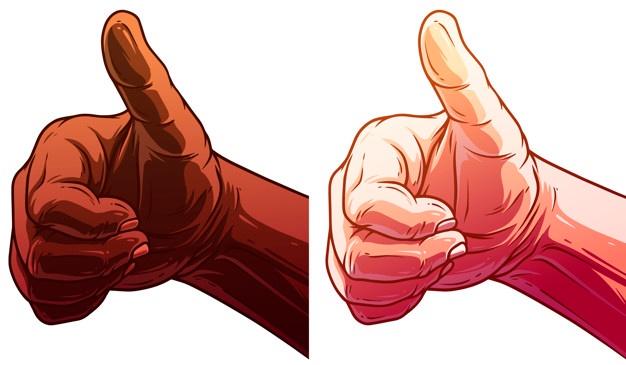 Produto vetorial
Lista 6. Exercício 3. Calcular torque a partir da força e do ponto de aplicação - formal
A figura ao lado mostra as linhas de ação e os pontos de aplicação de duas forças que atuam sobre um corpo rígido articulado no ponto O por meio de um pino. Todos os vetores estão no plano da figura. 
a) Encontre a expressão p/ a intensidade do torque resultante sobre o corpo.
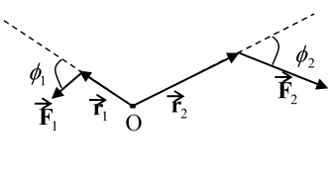 Não são mais vetores, são as projeções
O sinal segue a regra da mão direita
Sinais colocados à mão.
A direção é perpendicular ao plano da figura.
Representação gráfica  
Sentido para dentro do papel
O módulo de um vetor é positivo ou nulo. O sinal representa seu sentido, no caso oposto ao do eixo Oz.
9.2 Inércia Rotacional e Segunda Lei de Newton – eixo fixo
Momento de Inércia de uma partícula ou Inércia de Rotação
Só a componente tangencial da força afeta o movimento de rotação da partícula
Par ação-reação  corpo rígido
A força centrípeta é garantida pelo vínculo, enquanto ele resistir. Assim, as componentes radiais das forças externas não fornecem torque em relação à origem, pois o braço de alavanca é nulo !
Segunda lei de Newton
aponta para fora da tela
multiplicando por r
Momento de Inércia ou Inércia de Rotação
m é a massa – resistência ao movimento  aplica-se uma força e mede-se a aceleração
exemplo
eixo
eixo
eixo
eixo
Massa presa à barra.

Massa da barra pode ser ignorada
m
m
m
m
Força aplicada na ponta da barra
Quando mais a massa estiver longe do eixo de rotação, maior será a inércia para rotação.
O comportamento de um corpo rígido para rotação, quando estimulada por um torque, depende também do eixo de rotação – diferente do que acontece na translação!
Generalizando p/ N partículas (agora, coordenadas cilíndricas)
Eixo de rotação
O
Resultante dos torques que atuam no corpo
Somando sobre todas as partículas de um corpo
Momento de Inércia para rotação em torno do Oz
Análogo à 2ª lei de Newton para o movimento de translação
Torque resultante na direção do eixo de rotação, 
causado pelas componentes das forças perpendiculares ao eixo
Para um sistema de N partículas
que roda em torno de Oz
Lista 6 Ex. 6 – dependência do momento de inércia c/ eixo
Quatro partículas de massa m estão fixas mediante hastes rígidas cuja massa deve ser ignorada, formando um retângulo plano de lados 2a e 2b, conforme mostra a figura ao lado.
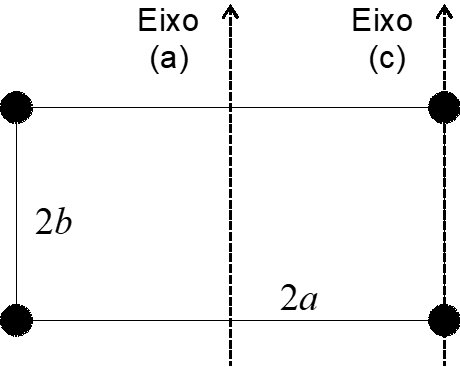 Determine o momento de inércia: em torno do eixo (a), situado no plano da figura e que passa pelo centro do retângulo.
m
m
m
m
Note – distância ao eixo, não a uma origem
Determine o momento de inércia em torno do eixo (c), que passa por duas partículas.
Menos partículas contribuem, mas a dependência na distância é mais importante
Determine o momento de inércia em torno de um eixo perpendicular ao plano que passa pelo centro da figura
d
b
Dependência do momento de inércia com o eixo de rotação
Se for aplicado um mesmo torque sobre a massa que está à esquerda na parte de cima, qual das duas configurações, a ou b, vai adquirir maior velocidade angular?
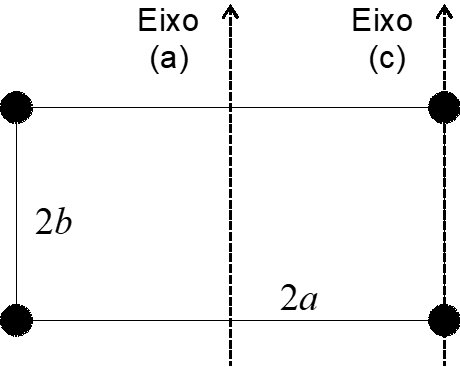 m
m
Rotação em torno do eixo (a)
Rotação em torno do eixo (c)
m
m
Então, quando (a) for o eixo, adquirirá maior velocidade angular.
Momento Angular
A força é a taxa de variação da quantidade de movimento.
Descrição para 1 partícula ou 
generalizado para N partículas
Vetor: módulo, direção e sentido
Segue a regra da mão direita
r é a distância da partícula ao eixo de rotação

Lista 6. Exercício 1 - continuação
Atenção ao parênteses
Lista 6 Ex.9: Pessoa gira na cadeira e abre os braços - qualitativo
z
A velocidade angular muda?
g
O momento angular varia quando há um torque; a equação de movimento é
Torque externo vem das forças externas ao sistema professor+plataforma girante: peso e  força do eixo
Torque é perpendicular à força 
Torque é proporcional ao braço de alavanca 
Momento de inércia ou Inércia Rotacional
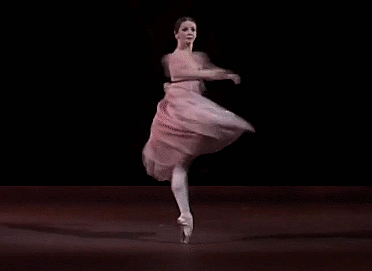 Bailarina
Pessoa gira na cadeira e abre os braços - qualitativo
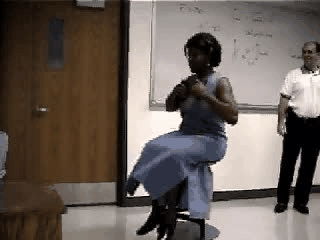 Lista 6 Ex.9: Pessoa gira na cadeira e abre os braços - quantitativo
z
A inércia rotacional da situação final
O momento de inércia é uma grandeza aditiva, como a massa
g
A velocidade angular final
Outro exemplo – a patinadora no gelo
Patinadora no gelo – preste atenção nos instantes 48 s, 78 s e 140 s
Momento angular na translação
Quantidade de movimento angular de uma partícula livre em translação
trajetória
y
x
Como não há interação, o momento angular é constante.
Lista 6 Ex.10. Criança move carrossel com um pulo
Um carrossel, de momento de inércia 60 kg m2, está parado. Criança de m = 45 kg a 3 m/s na tangente salta sobre o carrossel e equilibra-se a R=1,0 m do eixo.
z
A componente vertical do momento angular da criança em relação ao eixo do carrossel antes do salto
y
x
O problema pede só a componente vertical, dado pelo menor separado por estas linhas tracejadas.
Lista 6 - Ex.10. Criança move carrossel com um pulo – final
Um carrossel, de momento de inércia 60 kg m2, está parado. Criança de m = 45 kg a 3 m/s na tangente salta sobre o carrossel e equilibra-se a R=1,0 m do eixo.
z
A velocidade angular do carrossel no final.
Torque externo vem das forças externas ao sistema criança+plataforma girante: peso e  força do eixo
y
Torque é perpendicular à força 
x
Torque é proporcional ao braço de alavanca 
Antes:
Para comparar com uma colisão, precisamos da massa do carrossel. Supondo que o carrossel seja um disco, a massa seria 120 kg v=345/165, v=0,8 m/s  bem menor.
Avisos
Listas de exercícios 
Avançar na lista 6 

Participar das monitorias presenciais e online

Leitura HRK: cap 9. seções 9.1 a 9.4 e cap. 10 seções 10.1 a 10.4

Relatório 4 – conservação da energia está aberto

Questionário 9 – geometria plana, aberto até domingo
Até a próxima aula